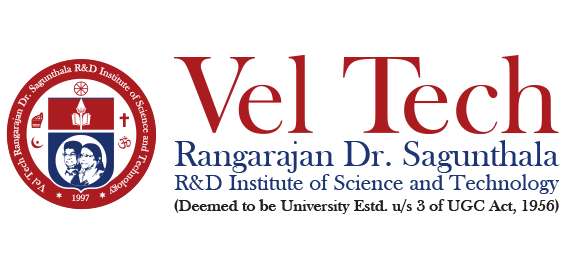 Environmental Sensing Project Competition(ESPC-2022)SENSING AND CAPTURING THE GASEOUS STATE OF CARBON THROUGH NOVEL BIO CATALYTIC RESISTIVE SENSOR
Presenters 
1. M S Sudhir Narayana
2. N Vignesh
3. G Samar Simha Reddy
4. T Fabio Mughilan
Supervisors
1. Dr. R Gowri Shankar Rao
2. Dr K R Aswin Sidhaarth
Objective
It is seen that in our heavily industrial world that selective detection of gases is of utmost importance.​
There are several types of sensors that already exist, but they are expensive and are complex in operation.​
The objective is to create a set-up that senses the gases, specifically CO2, with leaf-extracts as a catalyst.
Primary Sources Of Green House Gases
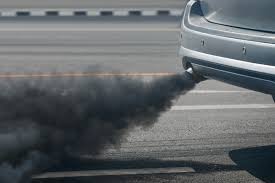 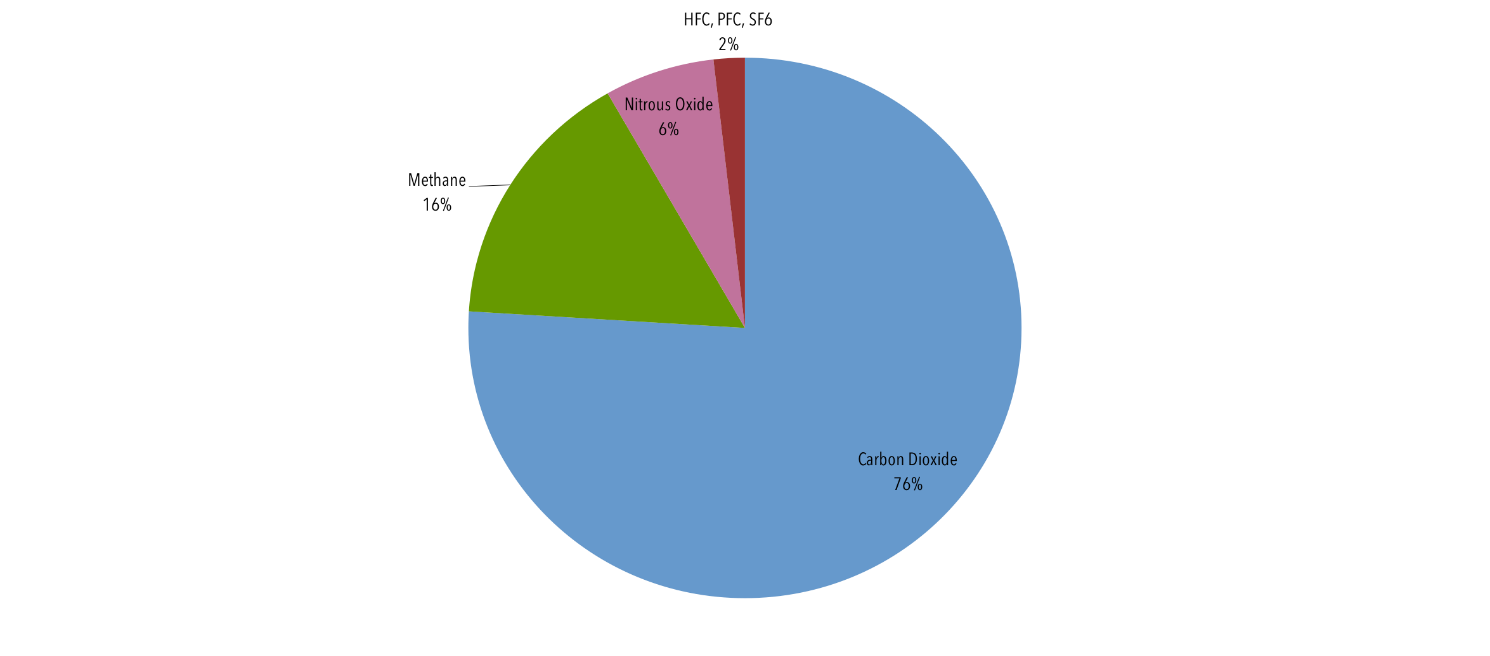 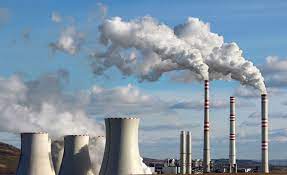 Sources of greenhouse gas emissions are electricity and heat (31%), agriculture (11%), transportation (15%), forestry (6%) and manufacturing (12%). Energy production of all types accounts for 72 percent of all emissions.
Different types of gas sensors with different transduction forms have been developed
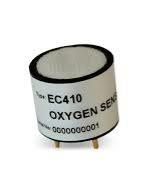 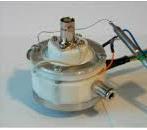 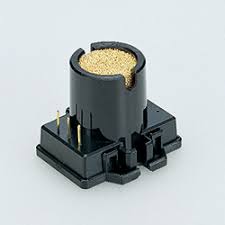 Electrochemical gas sensor
Catalytic combustion gas sensor
QCM gas sensor
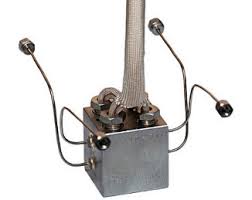 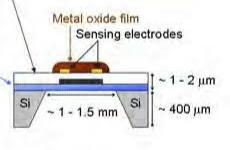 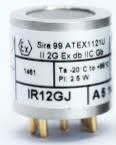 Thermal Conductivity gas sensor
Resistive gas sensor
Infrared Absorption Sensor
The Spider-Web Graph  shown below Illustrates Properties of Different types of Sensors
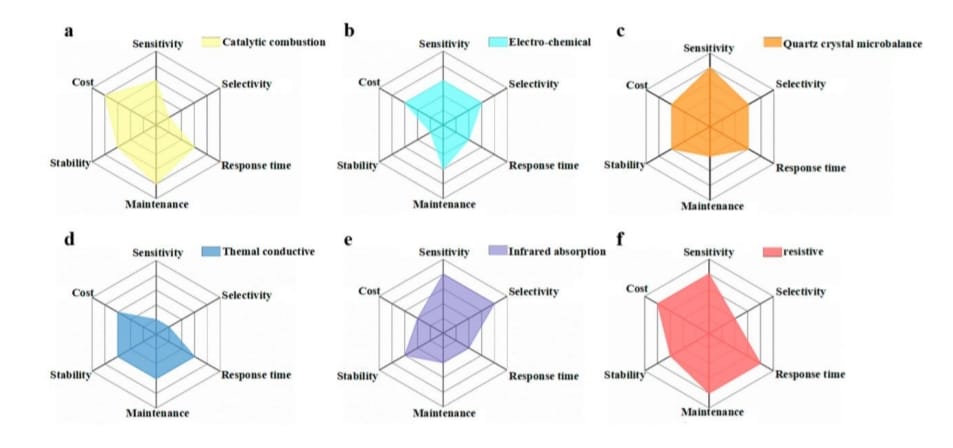 Present Composition Of Sensors
Plant Extract Based  Sensor
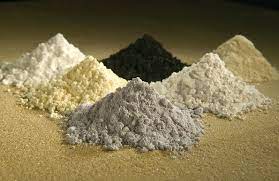 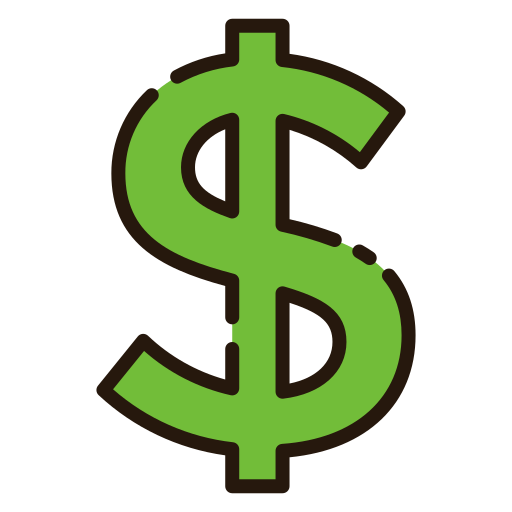 Cost Efficient
Metal Oxides
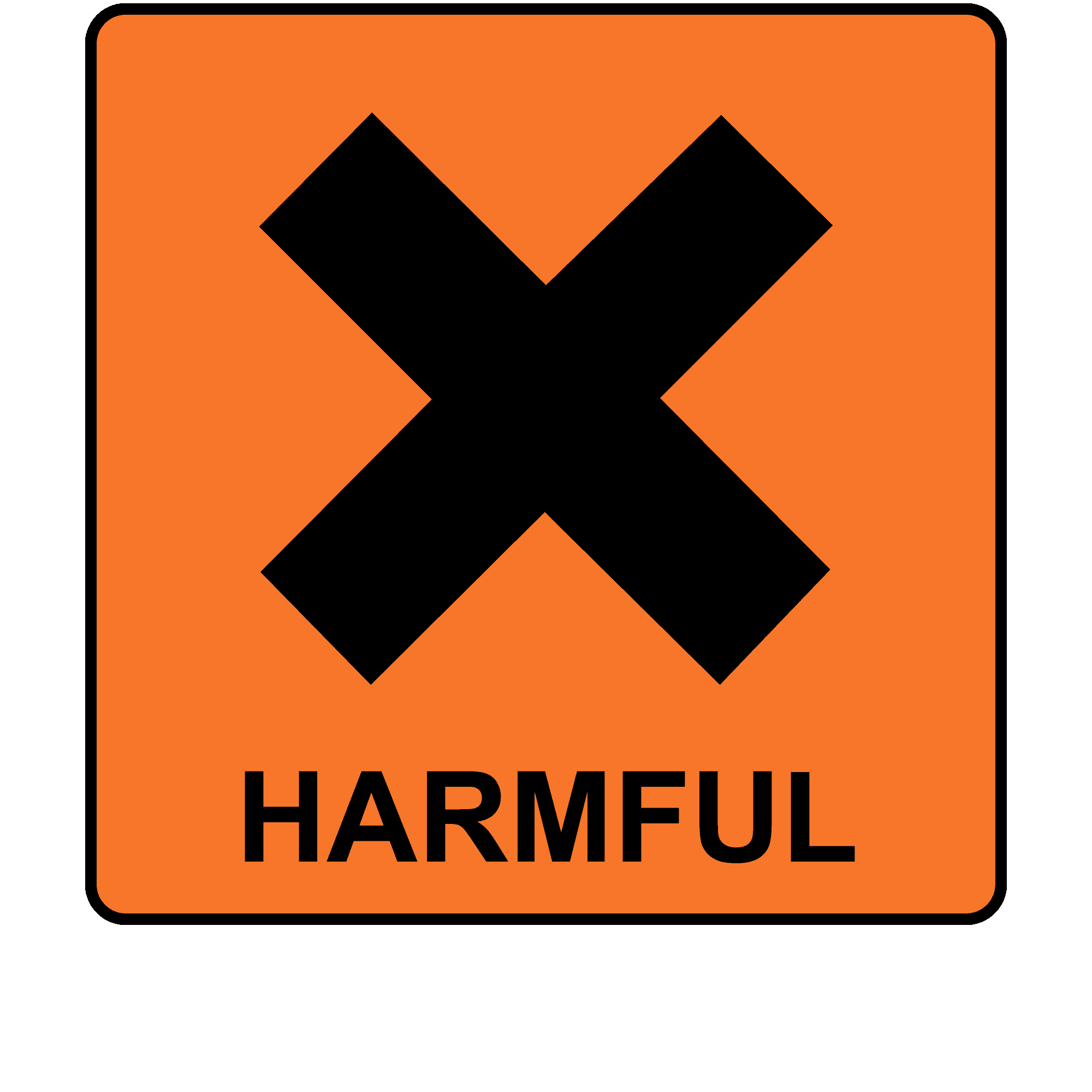 Plants Used
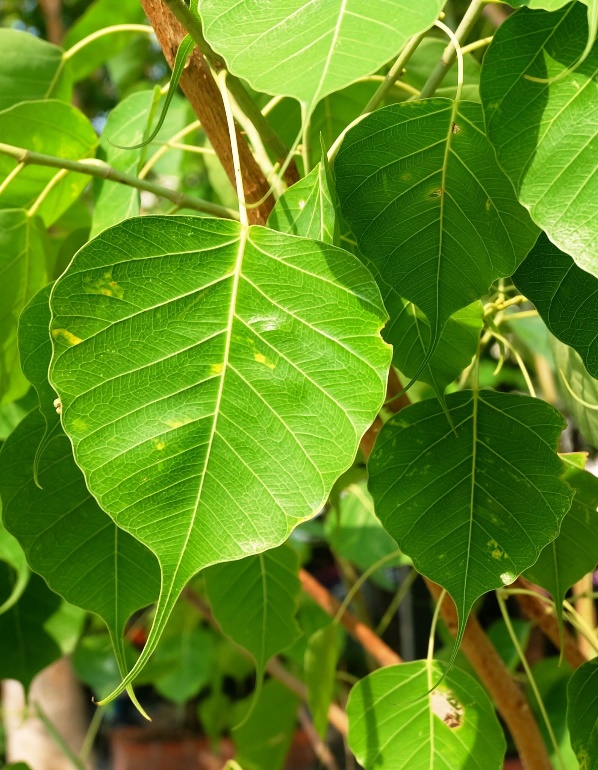 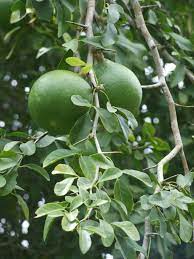 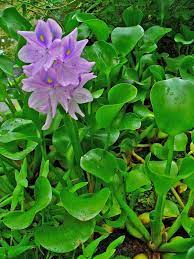 Indian bael 
(Aegle marmelos)
Water Hyacinth (Eichhornia crassipes)
Sacred fig
(Ficus religiosa)
Research Gap
The present Sensors uses non-biodegradable materials 
It is expensive and manufacturing process is tedious .
It also involves Complex Operation.
Hence the attempt is taken to develop novel Bio-Catalytic Sensor for sensing and capturing atmospheric CO2.
Methodology-Extraction Using Soxhlet Apparatus
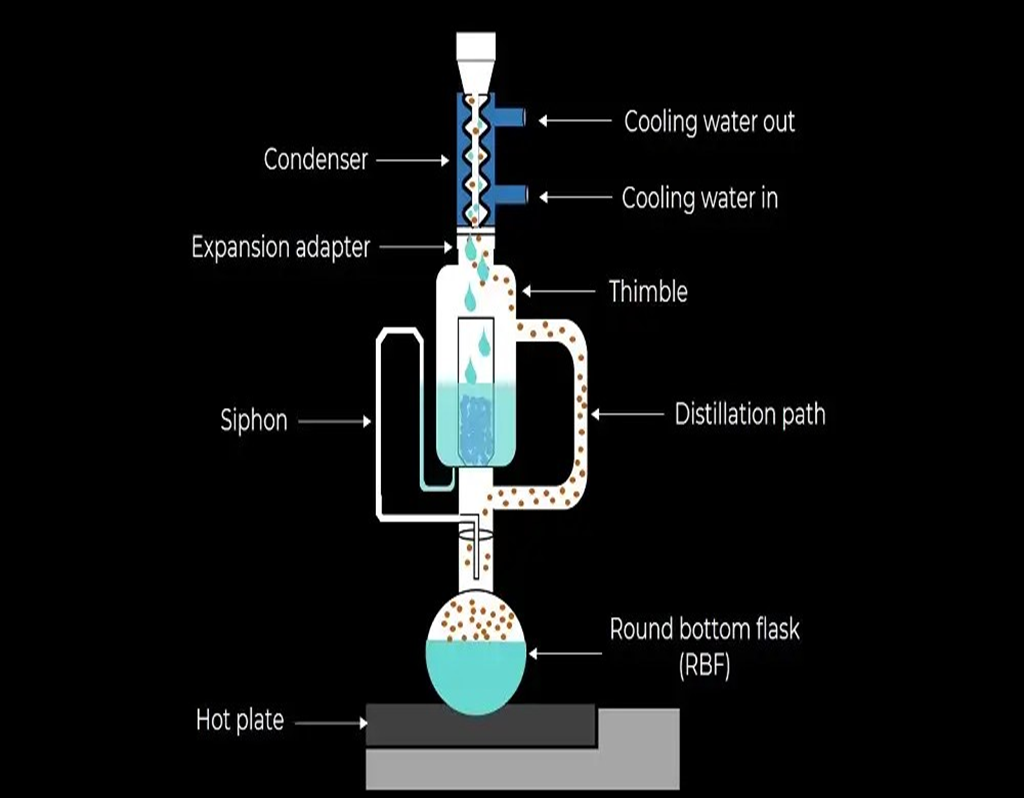 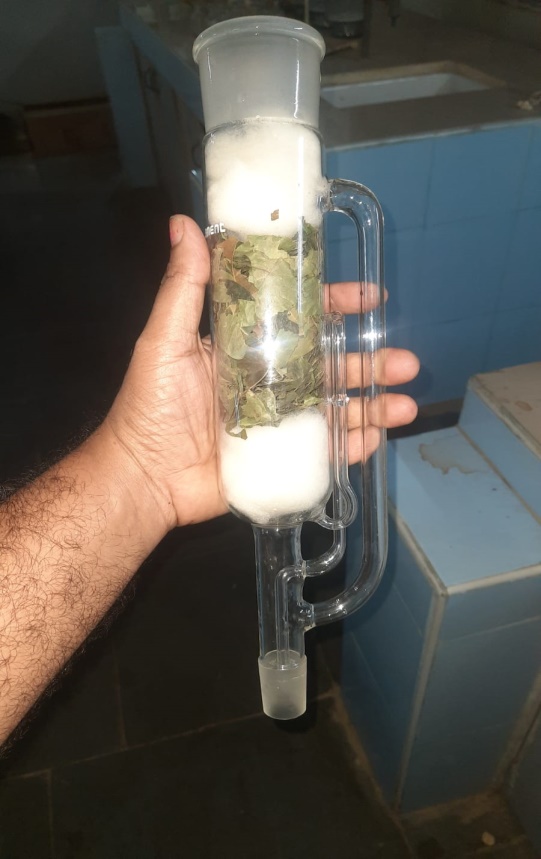 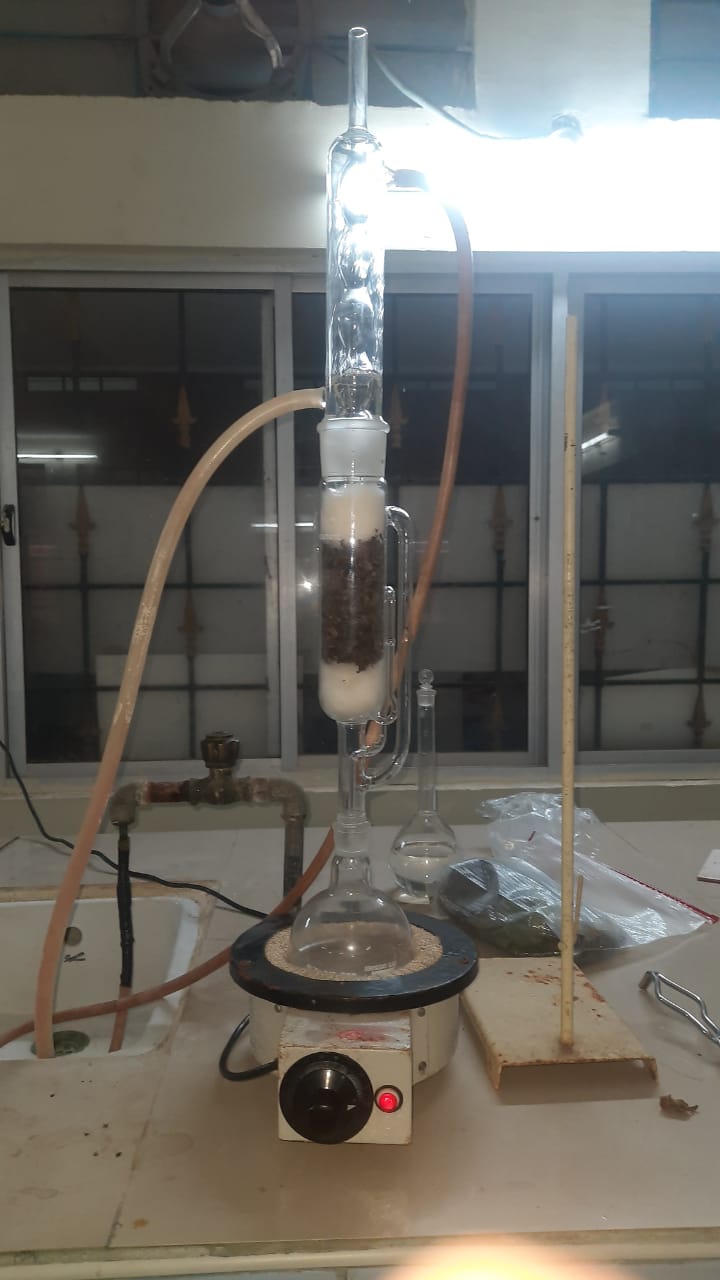 Filling with Dried Leaves in Soxhlet Apparatus
Extracts
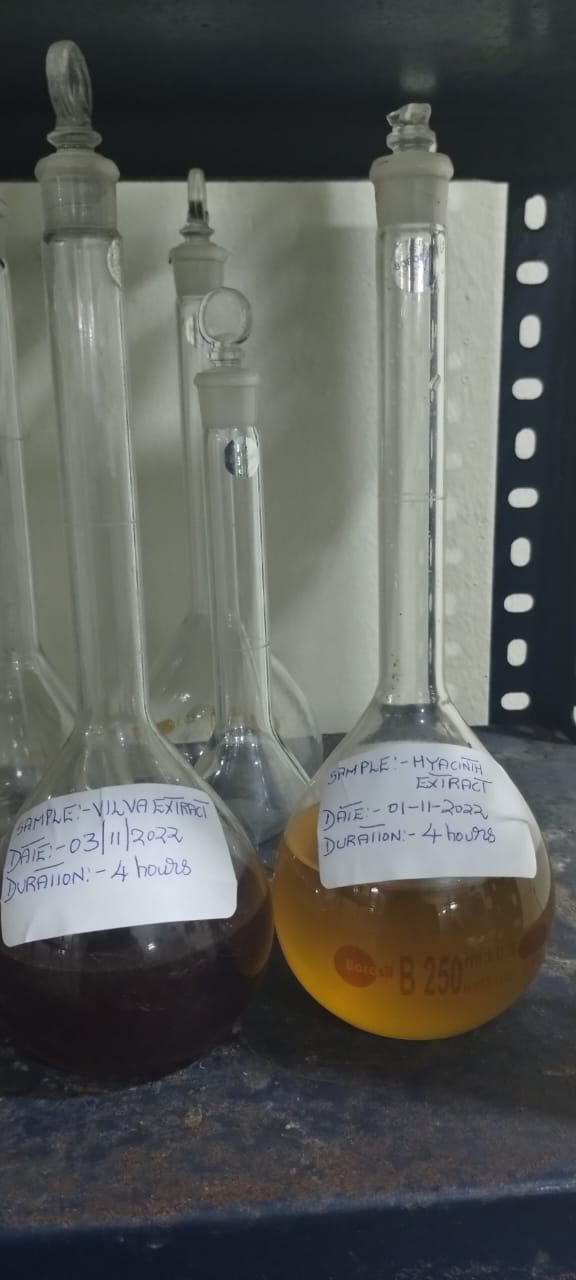 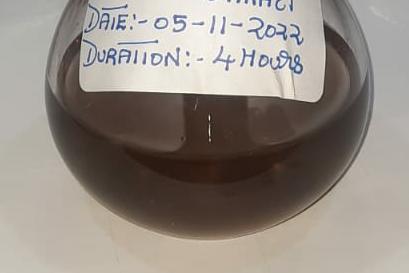 Sample 3
Indian bael
(Aegle marmelos)
Sample 1 
Sacred Fig 
(Ficus religiosa)
Sample 2 
Water Hyacinth
(Eichhornia crassipes)
Coating Copper Coil with the Obtained Extracts
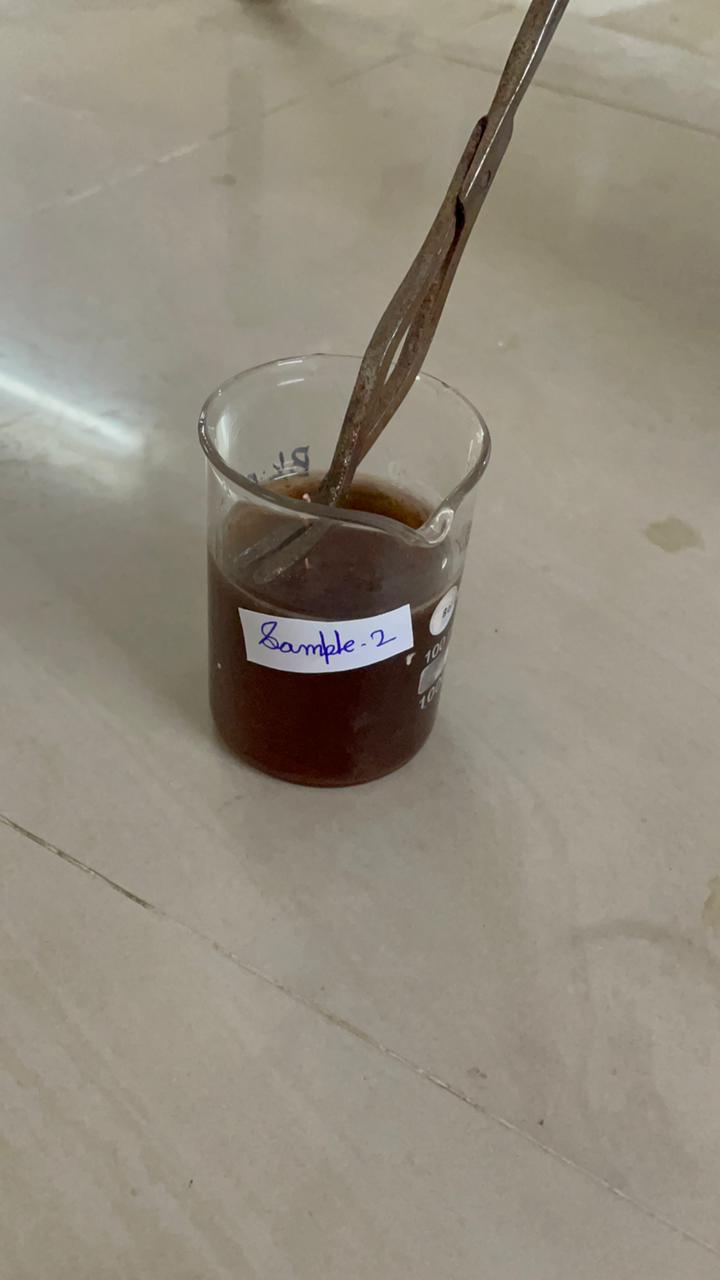 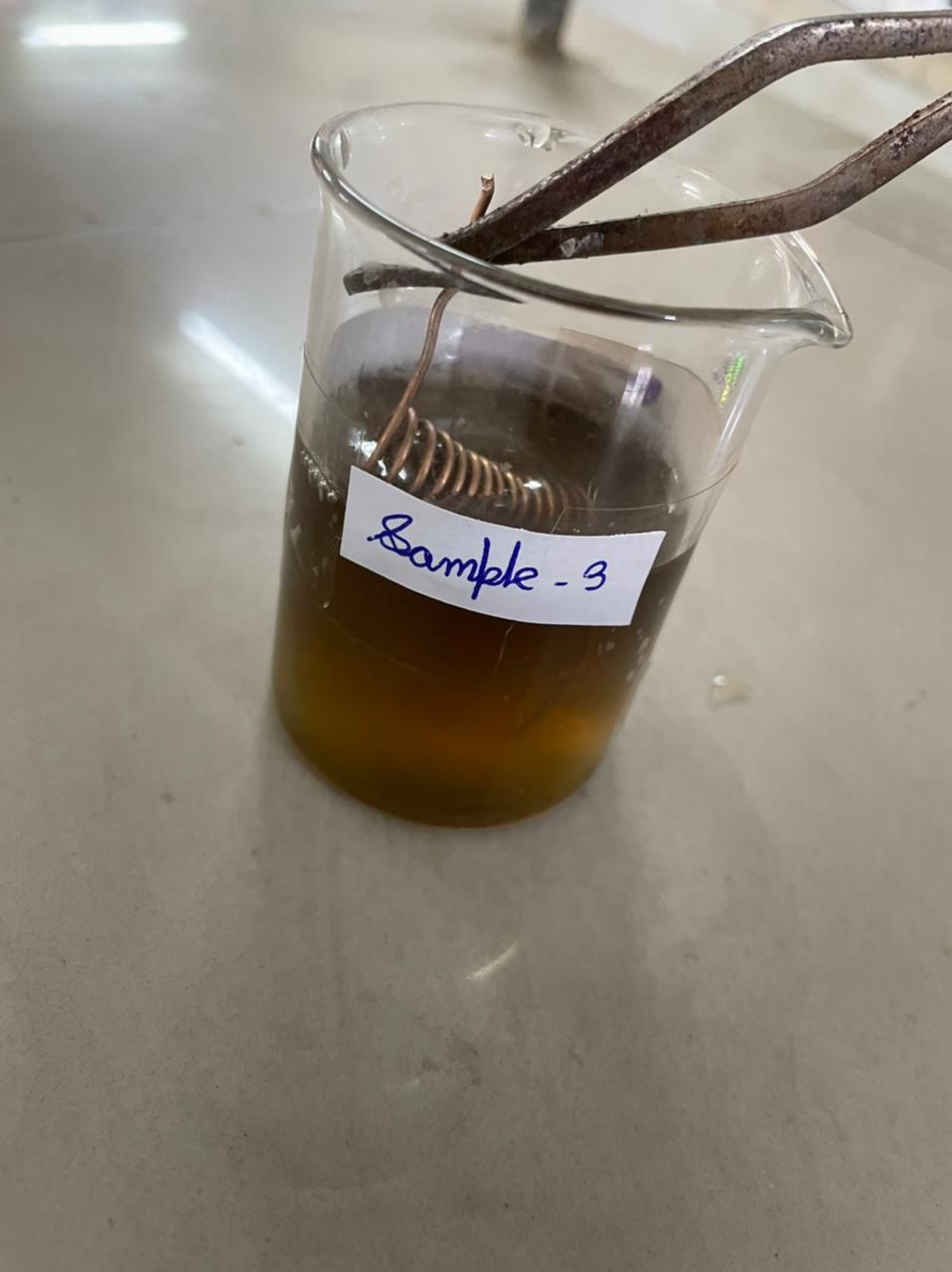 Hardware Setup Arrangement
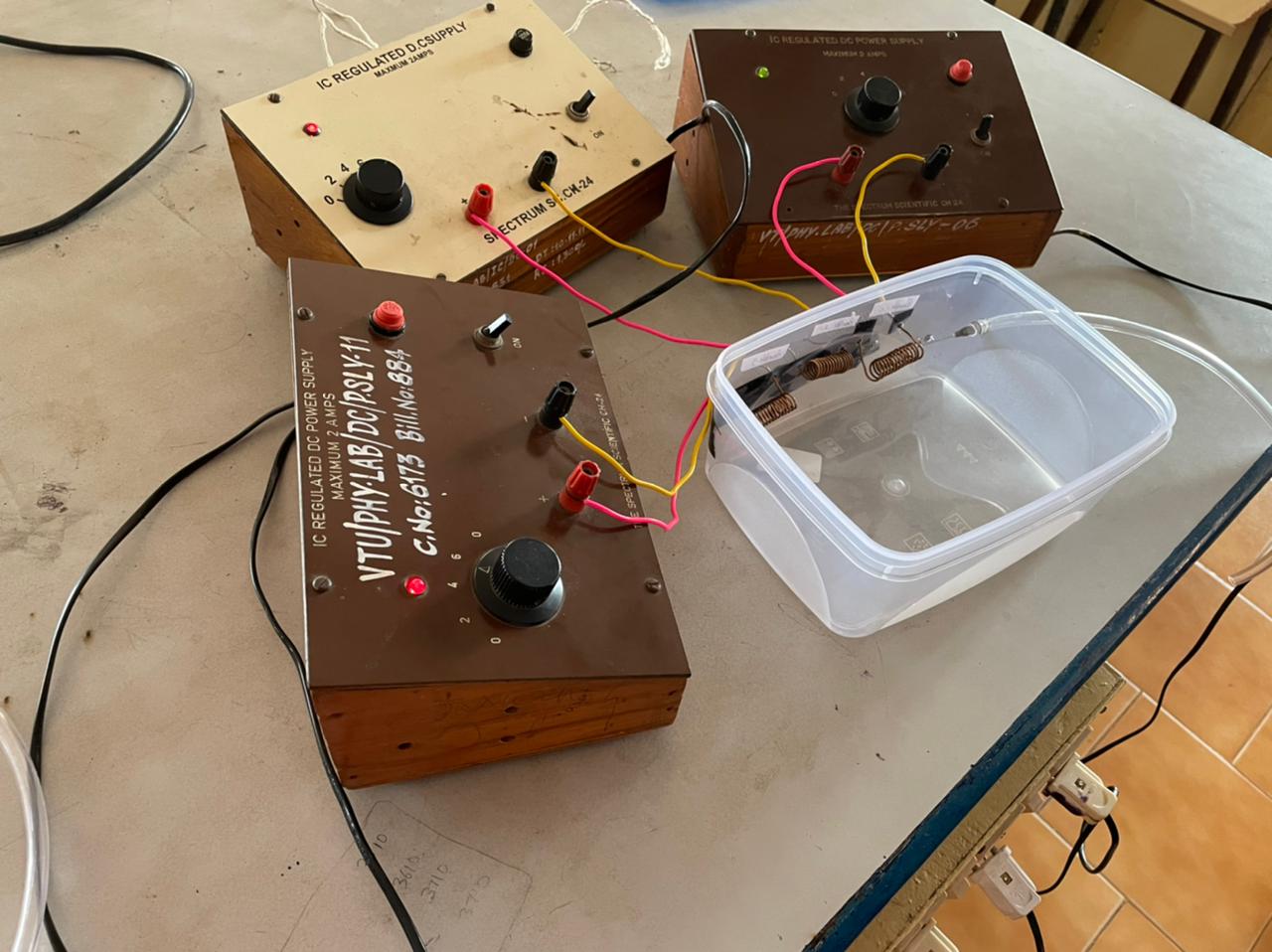 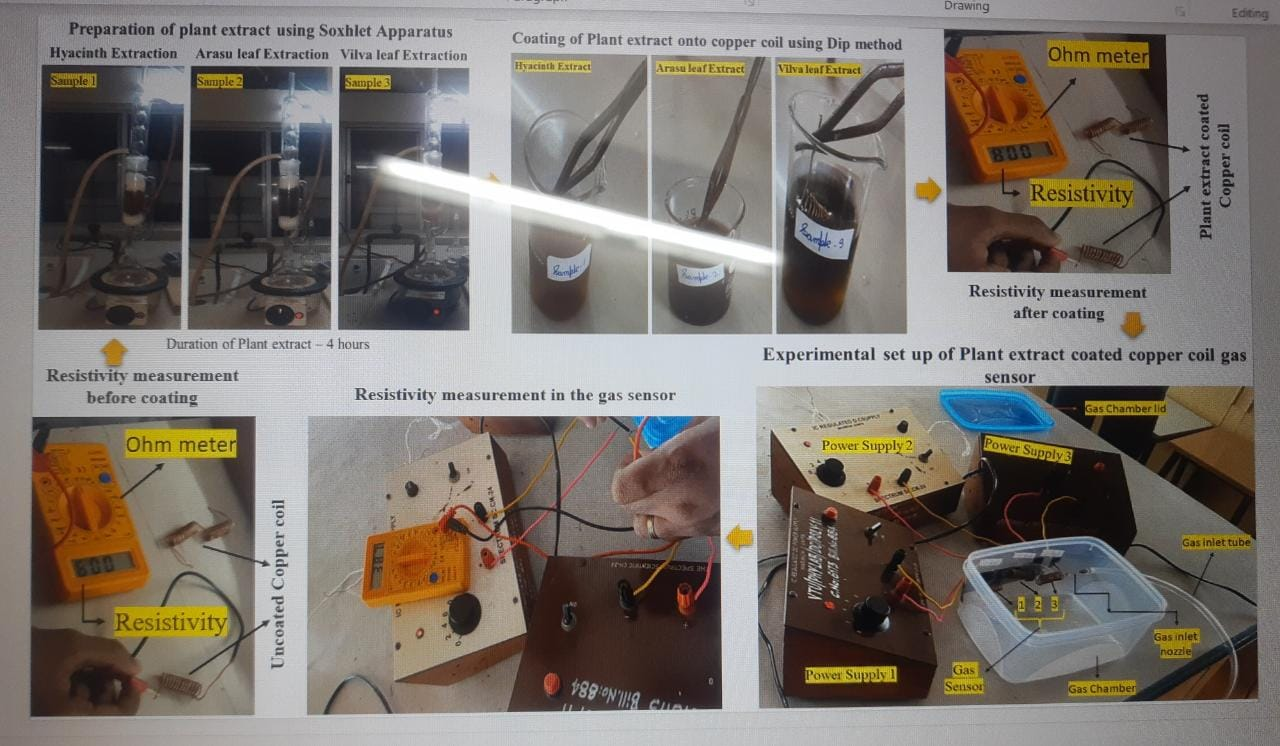 Results:-Resistance Values Before And After Passing CO2
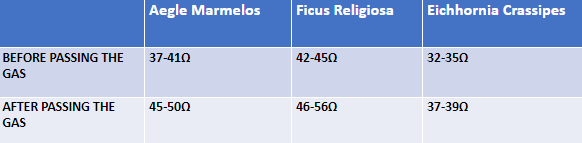 Conclusion
The proposed sensor configuration can be used for the detection of CO2 gas. The system is designed to meet the maximum absorption in the near surface.
Future Work
Plant Extract based Resistive Sensor will be developed for the capture of carbon dioxide gas
Further mechanisms will be developed in terms of energy storage.
References
1. Ze Wang , Lei Zhu , Shiyi Sun, Jianan Wang  and Wei Yan, One-Dimensional Nanomaterials in Resistive Gas Sensor: From Material Design to Application. Chemosensors, 2021,9, 1-32.

2. Ali Mirzaei, Jae-Hyoung Lee, Sanjit Manohar Majhi, Resistive gas sensors based on metal-oxide Nanowires. J. Appl. Phys.2019, 241102-1 - 241102-24.

3. Liqun Wu 1 , Ting Zhang 1 , Hongcheng Wang 1,*, Chengxin Tang 2 and Linan Zhang, A Novel Fabricating Process of Catalytic Gas Sensor Based on Droplet Generating Technology, Micromachines, 2019, 10, 1-11.

4. Yingying Jian , Wenwen Hu , Zhenhuan Zhao , Pengfei Cheng , Hossam Haick, Mingshui Yao, Weiwei Wu, Gas Sensors Based on Chemi‑Resistive Hybrid Functional Nanomaterials, Nano Micro Letters, 2020, 1-43